UBND QUẬN LONG BIÊN
TRƯỜNG MẦM NON CHIM ÉN
LQVT
Dạy trẻ so sánh thể tích của 2 đối tượng
Teacher Olivia's Class
HĐ1: Gây hứng thú.
- Cho trẻ hát “Cho tôi đi làm mưa với”
HĐ2: Đo dung tích của 2 đối tượng bằng một vật đo.
+ Cô giải thích: Nước đựng trong chai gọi là dung tích của chai nước. Nước đựng trong bát gọi là dung tích của bát nước. Nước trong cốc gọi là dung tích của cốc nước.
* Chuẩn bị
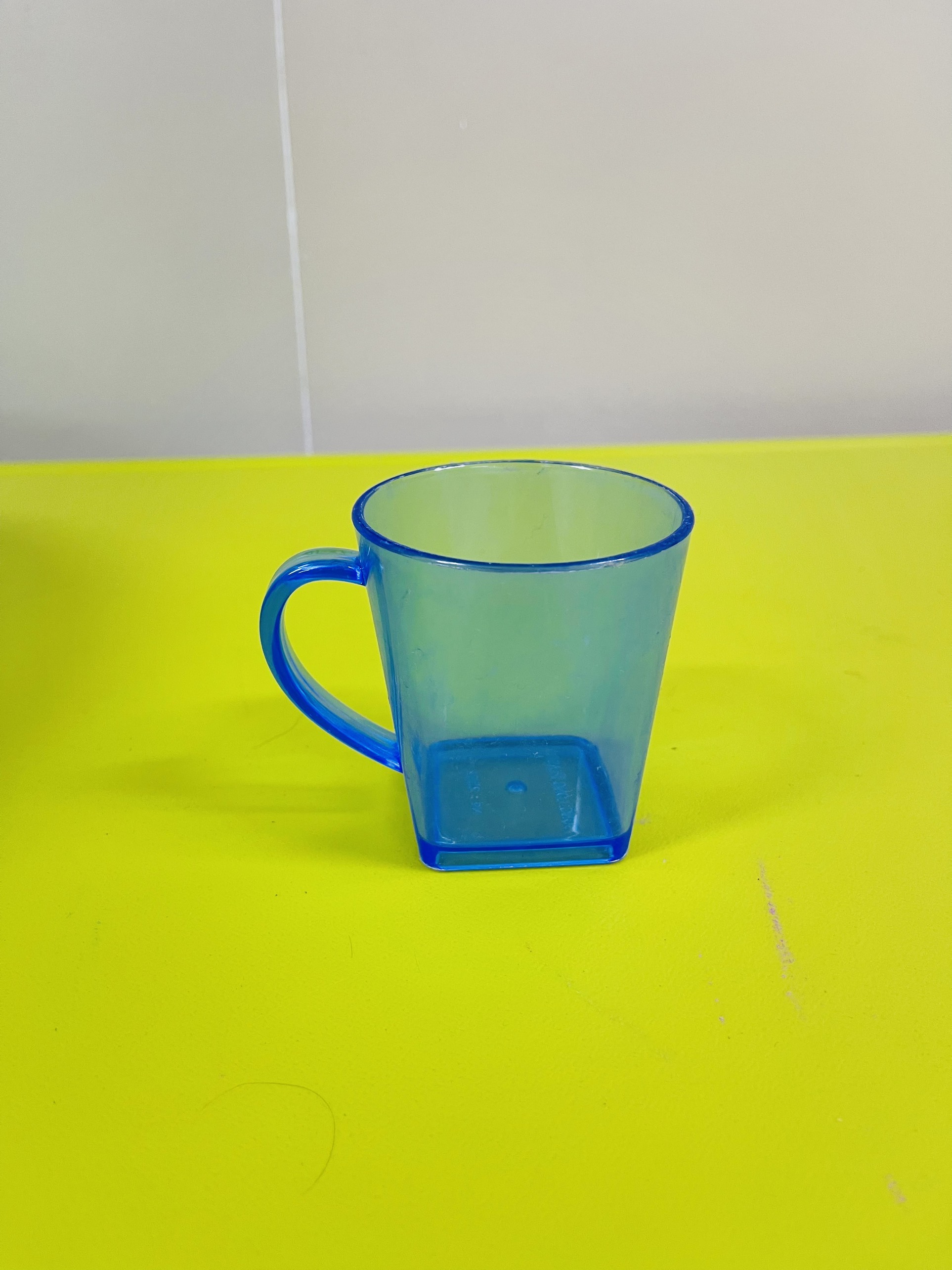 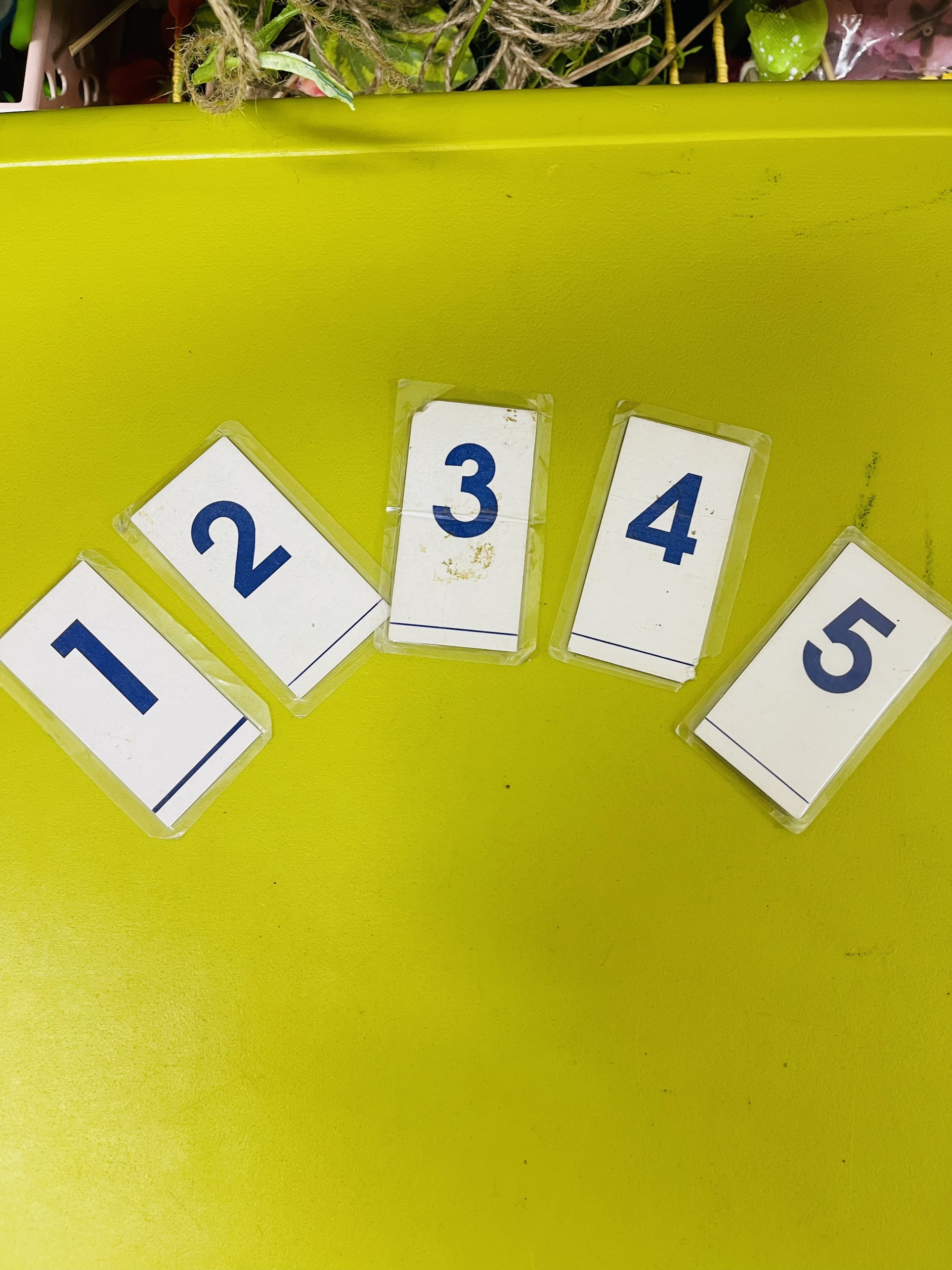 Cốc
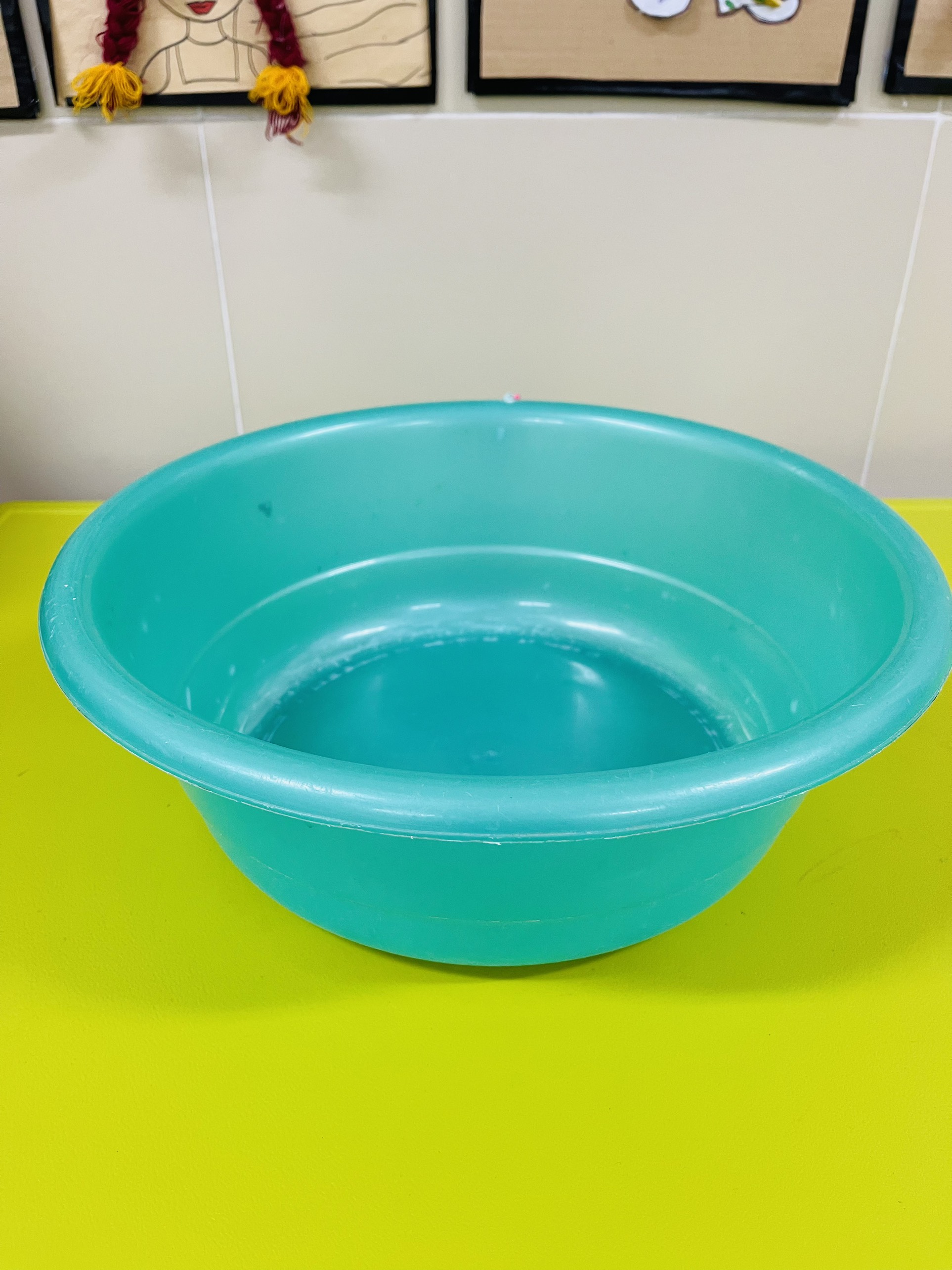 Thẻ số
Bình nước rỗng
Chậu
* Cô thực hiện đo mẫu:
* Trẻ thực hiện đo: